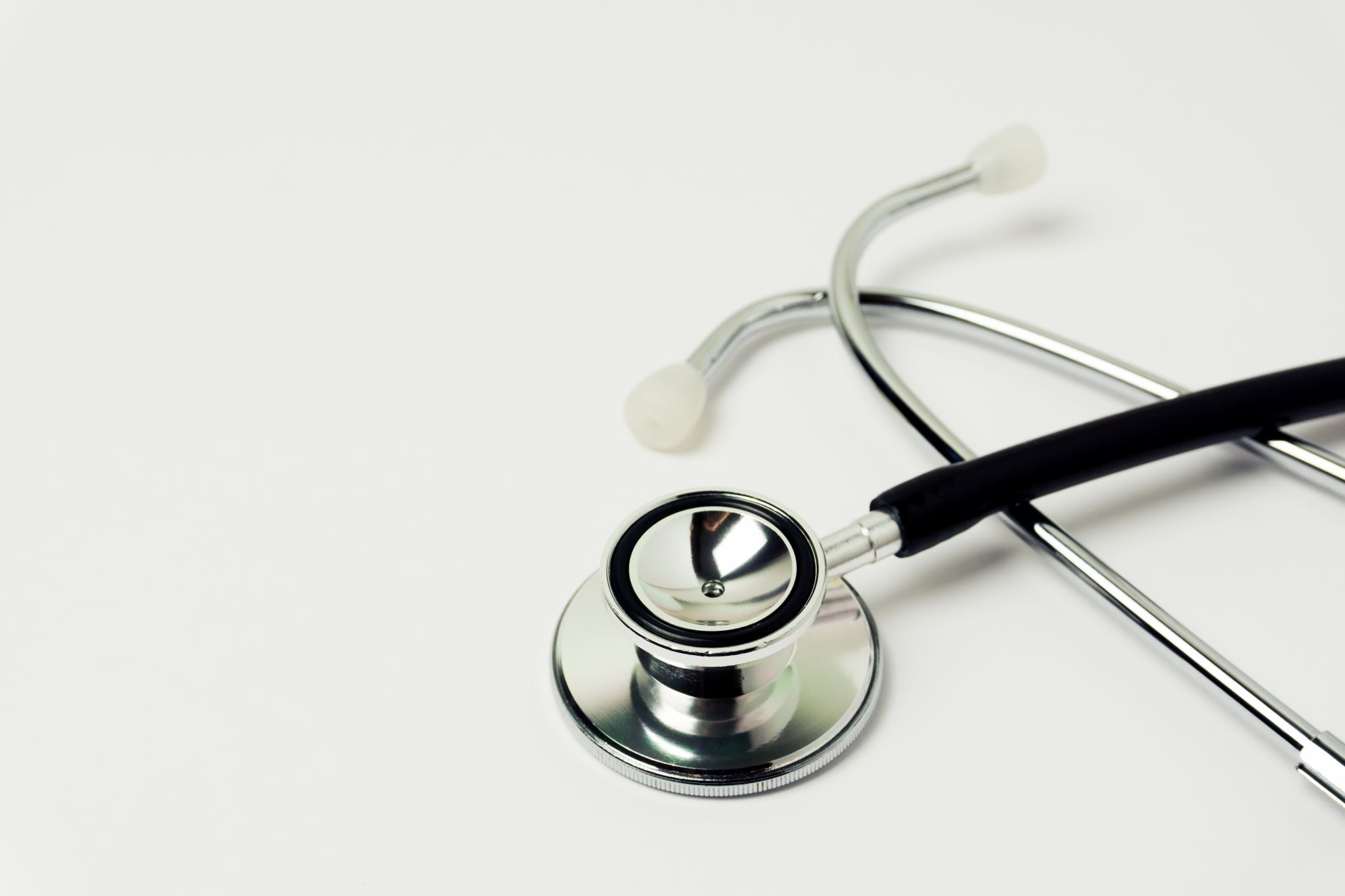 Cardiothoracic Surgery WellnessTSDA Faculty Development SeriesGeneral Audience
Romulo Fajardo, MD
	Surgery Resident 
Cherie P. Erkmen, MD
	Professor, Thoracic Surgery
	Program Director
Temple University Hospital | Temple Health
Objectives
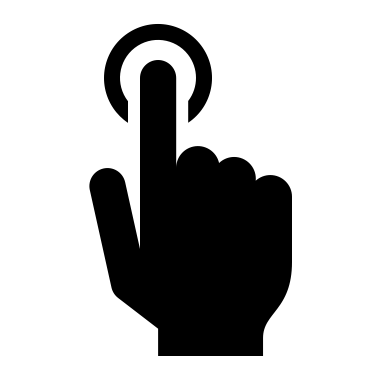 Question
Your 62-year-old partner is arguing with the O.R. front desk about a new O.R. Attire Policy. He turns to you and says, 

“Ridiculous!! I am so burnt out. I am ready to walk out of here, right now.”
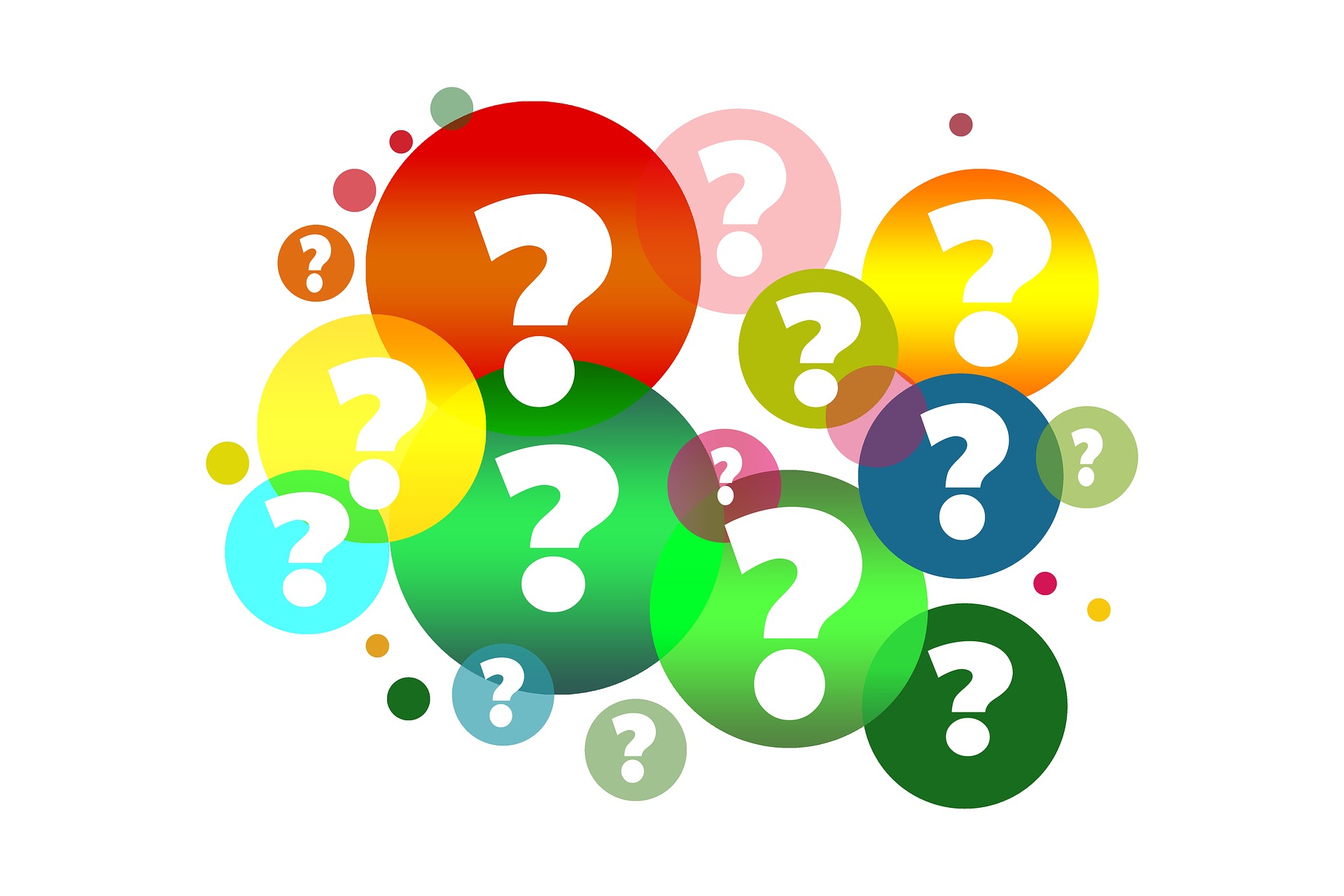 Question 1
Your 62-year-old partner is arguing with the O.R. front desk about a new O.R. Attire Policy. He turns to you and says, 

“Ridiculous! I am so burnt out. I am ready to walk out of here, right now.” What is the next best step?

Diffuse the situation by changing the subject
Call him later to ask about his wellness
Report his actions to the Chief
Report his actions to the Program Director
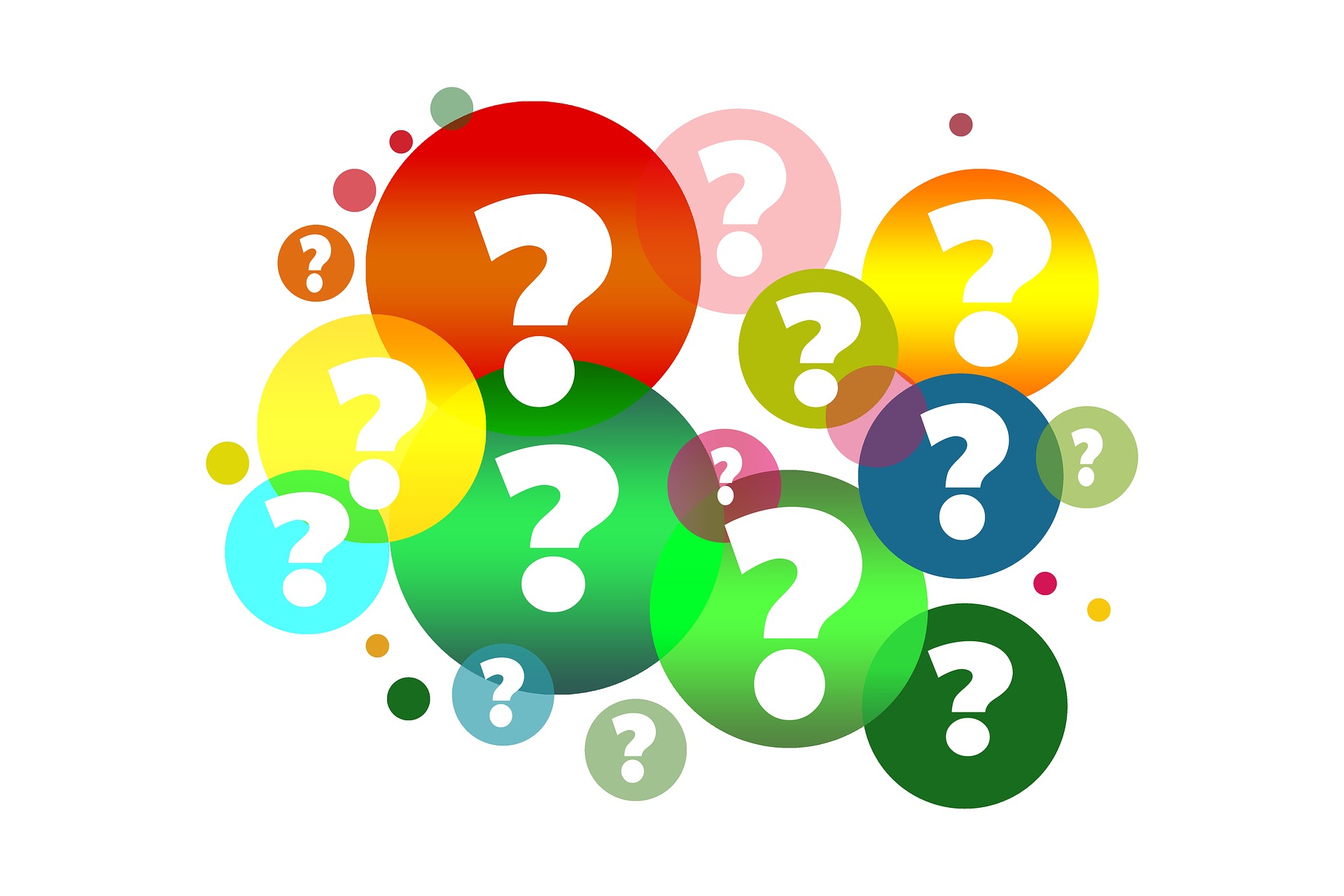 “I am so burnt out. I am ready to walk out of here, right now.”

What is your responsibility?
As a colleague
As a faculty member/trainee
As a Program Director
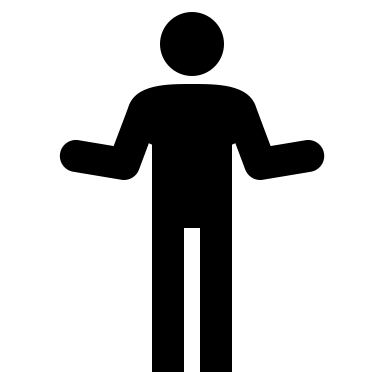 “I am so burnt out. I am ready to walk out of here, right now.”




What can happen?
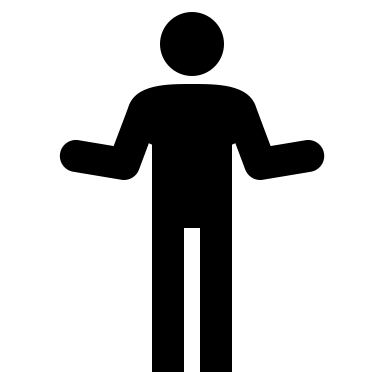 ACGME Well-Being Requirements
The creation of a learning and working environment with a culture of respect and 
accountability for physician well-being is crucial to physicians’ ability to deliver the safest, best possible care to patients
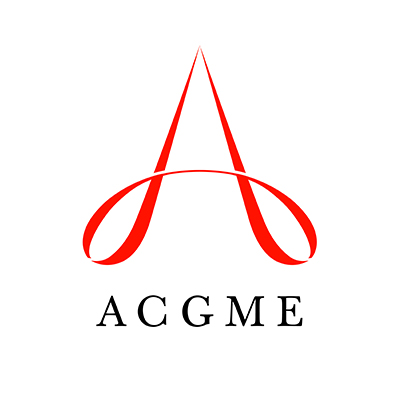 [Speaker Notes: Picture reference: https://twitter.com/acgme]
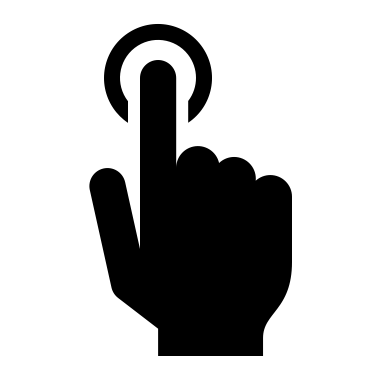 Individuals within Training Environment
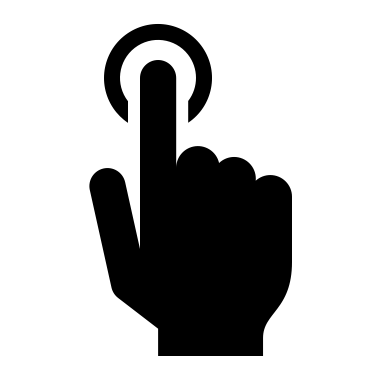 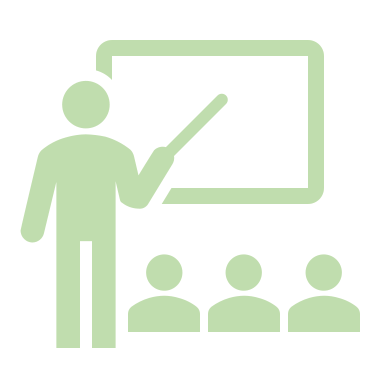 Program Directors
“I am so burnt out. I am ready to walk out of here, right now.”


What is the institution’s responsibility?
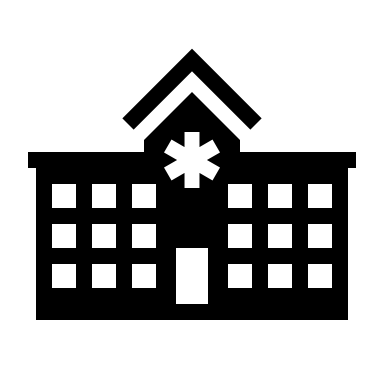 Question 2
Your 62-year-old partner :
“I am so burnt out. I am ready to walk out of here, right now.” 

What is the responsibility of the institution to address his burnout?

None
The institution must have a wellness policy, but does not need to act on individual’s burnout
The institution must offer counseling 24 hours a day
The institution delegates burnout management to the Chief of the Service
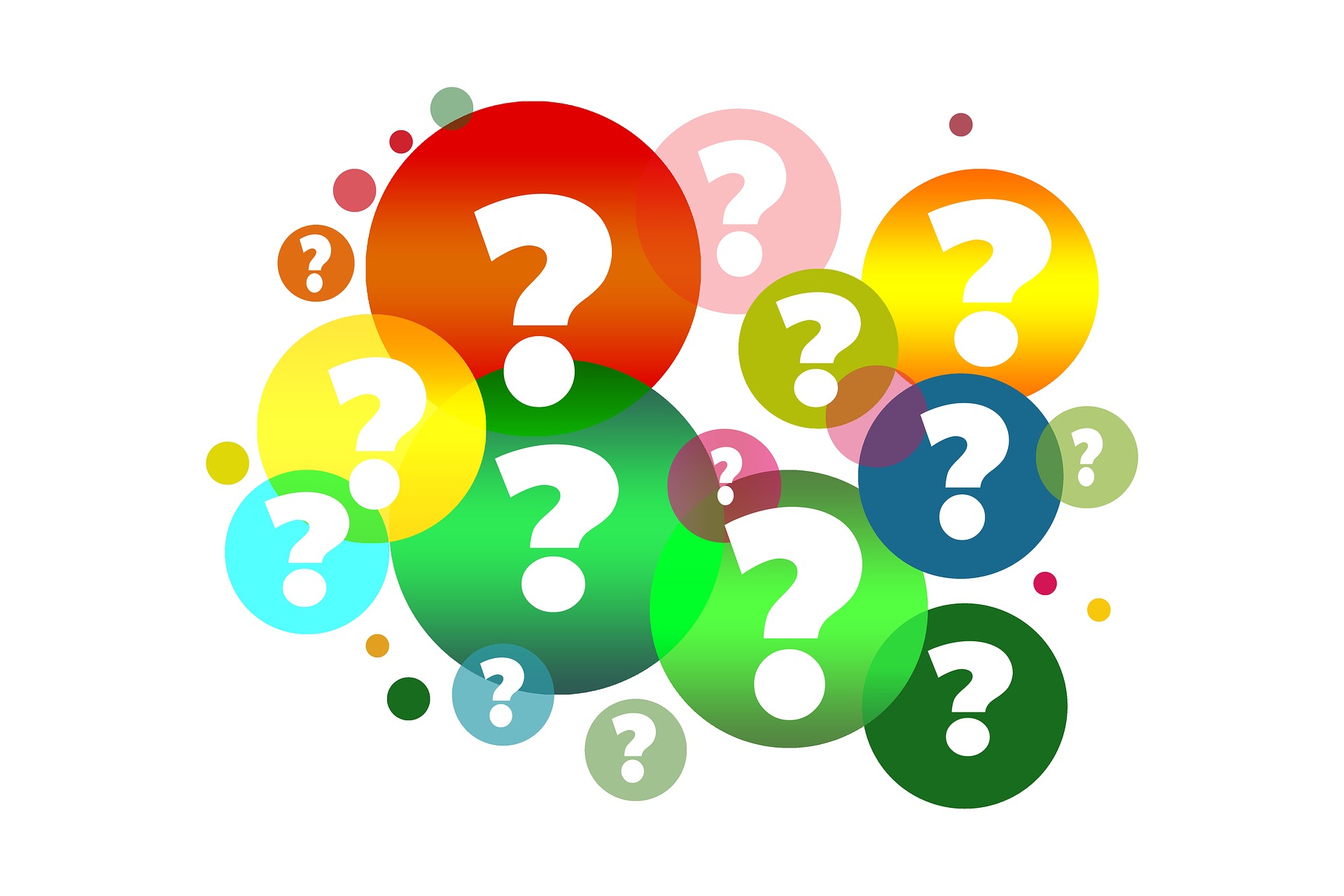 ACGME Well-Being Requirements
“Programs, in partnership with their Sponsoring Institutions, have the same responsibility to address well-being as other aspects of resident competence.”
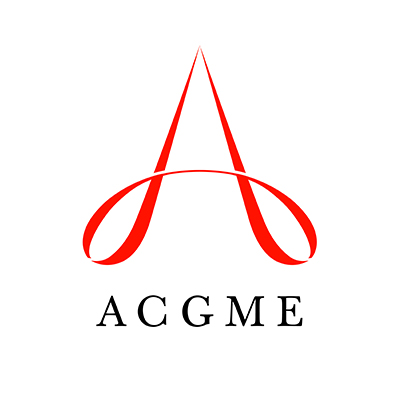 [Speaker Notes: Picture reference: https://twitter.com/acgme]
Question 3
A cardiothoracic surgery fellow is performing well in all competencies, but she consistently violates the duty hour policy. She asks if she can scrub for a perforated esophagus though this will cause another duty hour violation. What is the best next step?

Tell her no duty hour violations, go home
Alter her work hours later in the week to comply with duty hour restrictions.
Adjust her workload so that she is spending less time rounding
Review and revise the trainee schedule to decrease overnight call
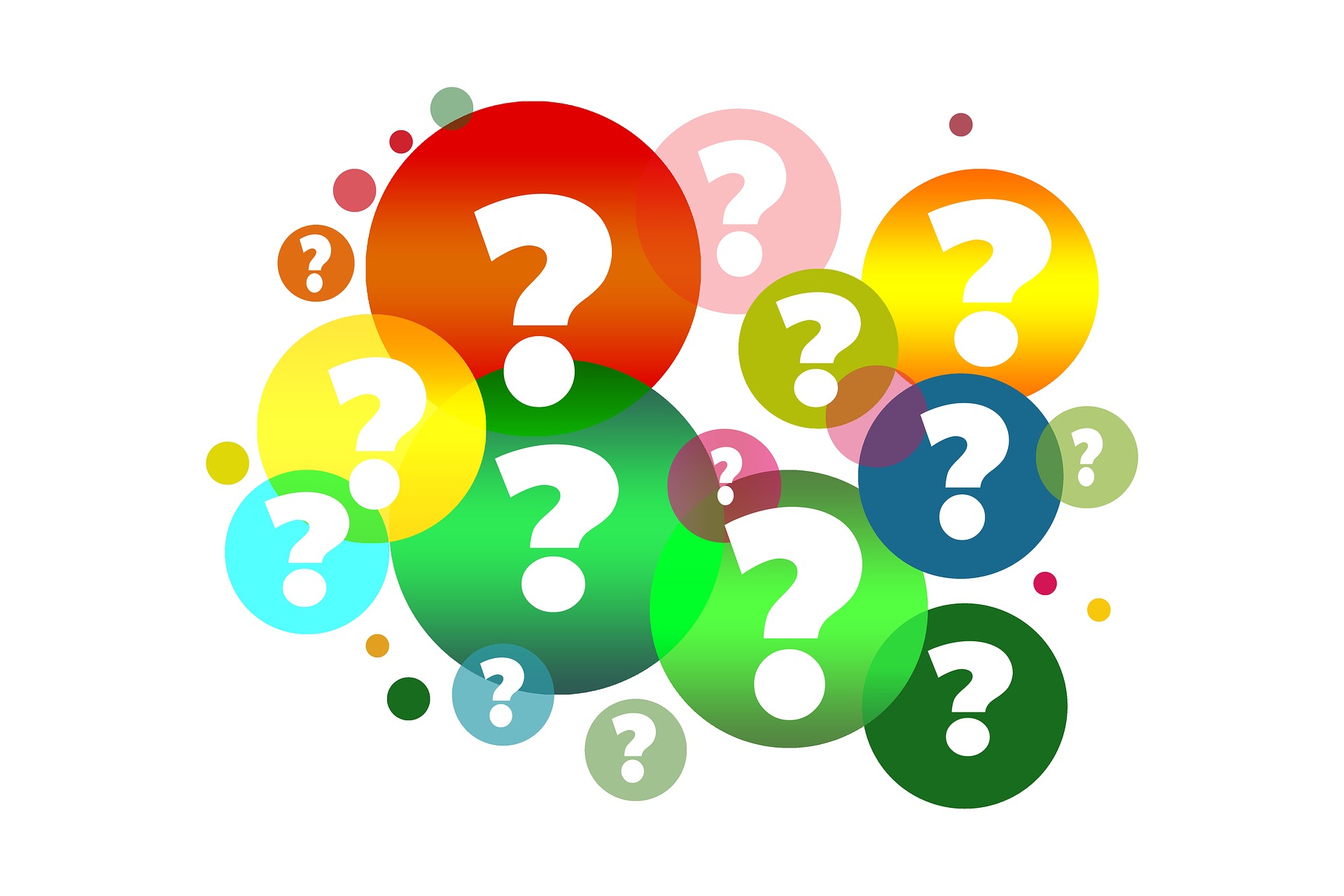 Individuals within Training Environment
Define Wellness
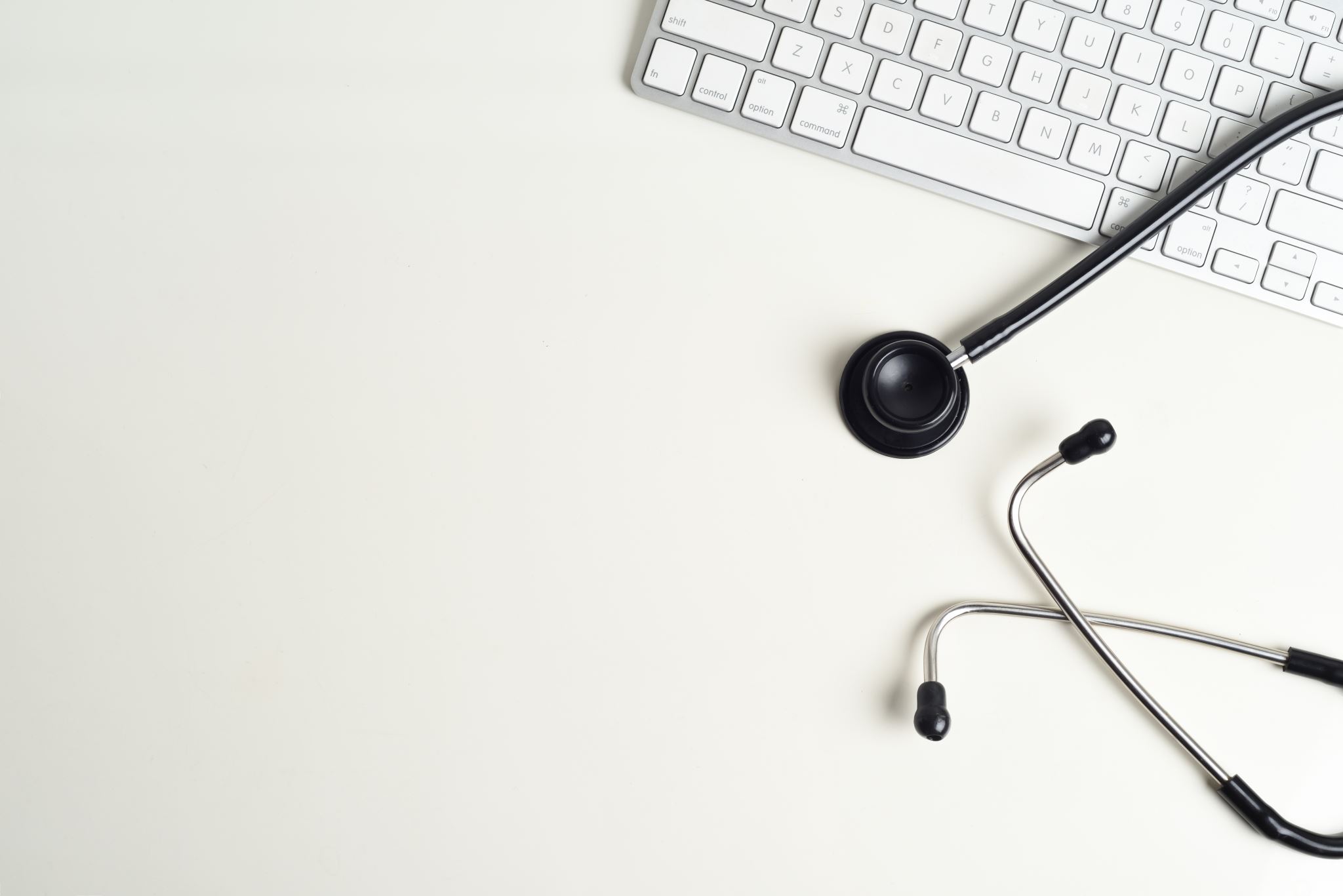 “Enhance the meaning of being a physician”
Protecting time with patients
Skills commensurate with training goals
Promoting progressive autonomy and flexibility
Developing professional relationships 

From the residents’ perspective
 being challenged
 thriving in the process of attaining a goal
 achieving meaning
 strong social relatedness
Define Wellness
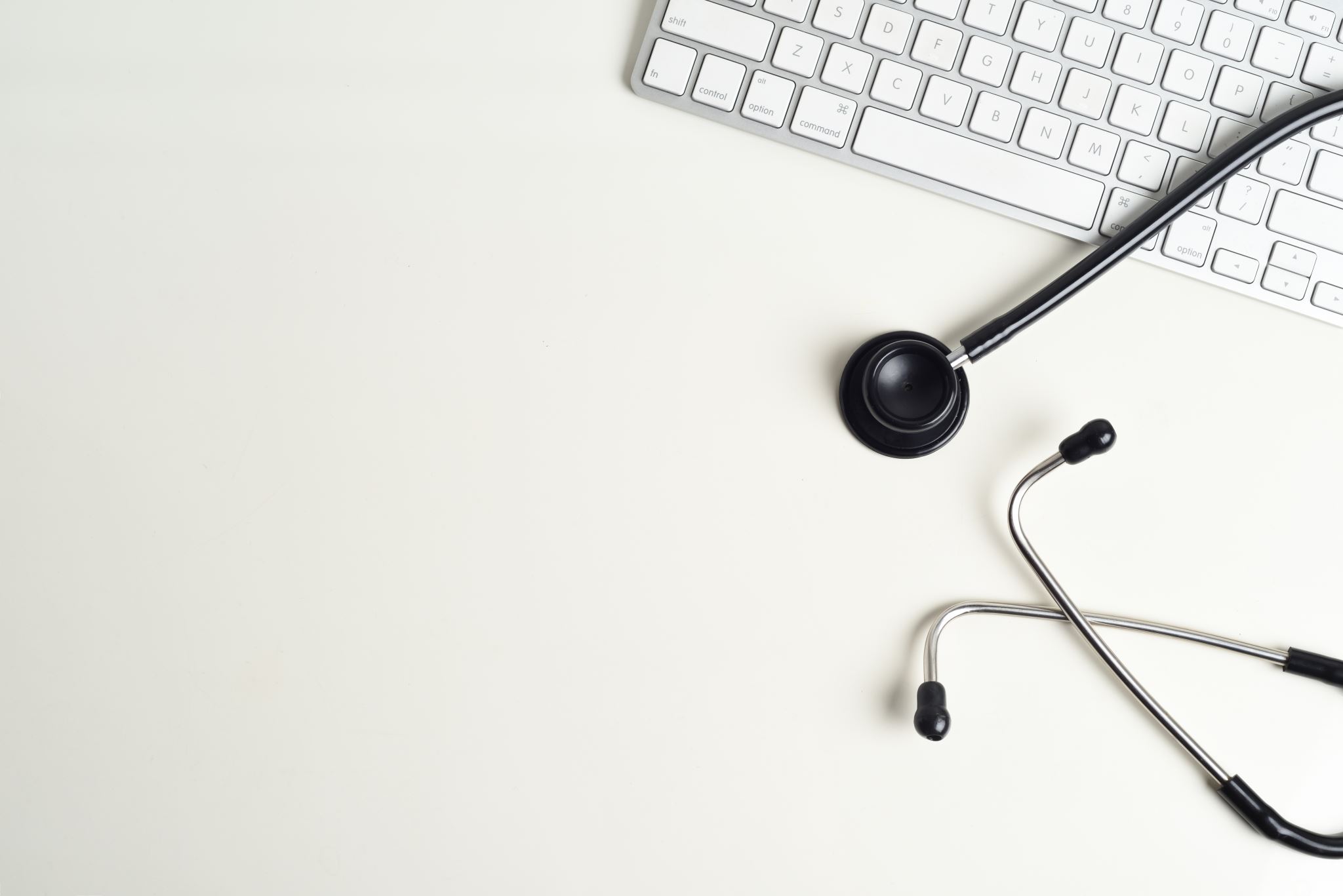 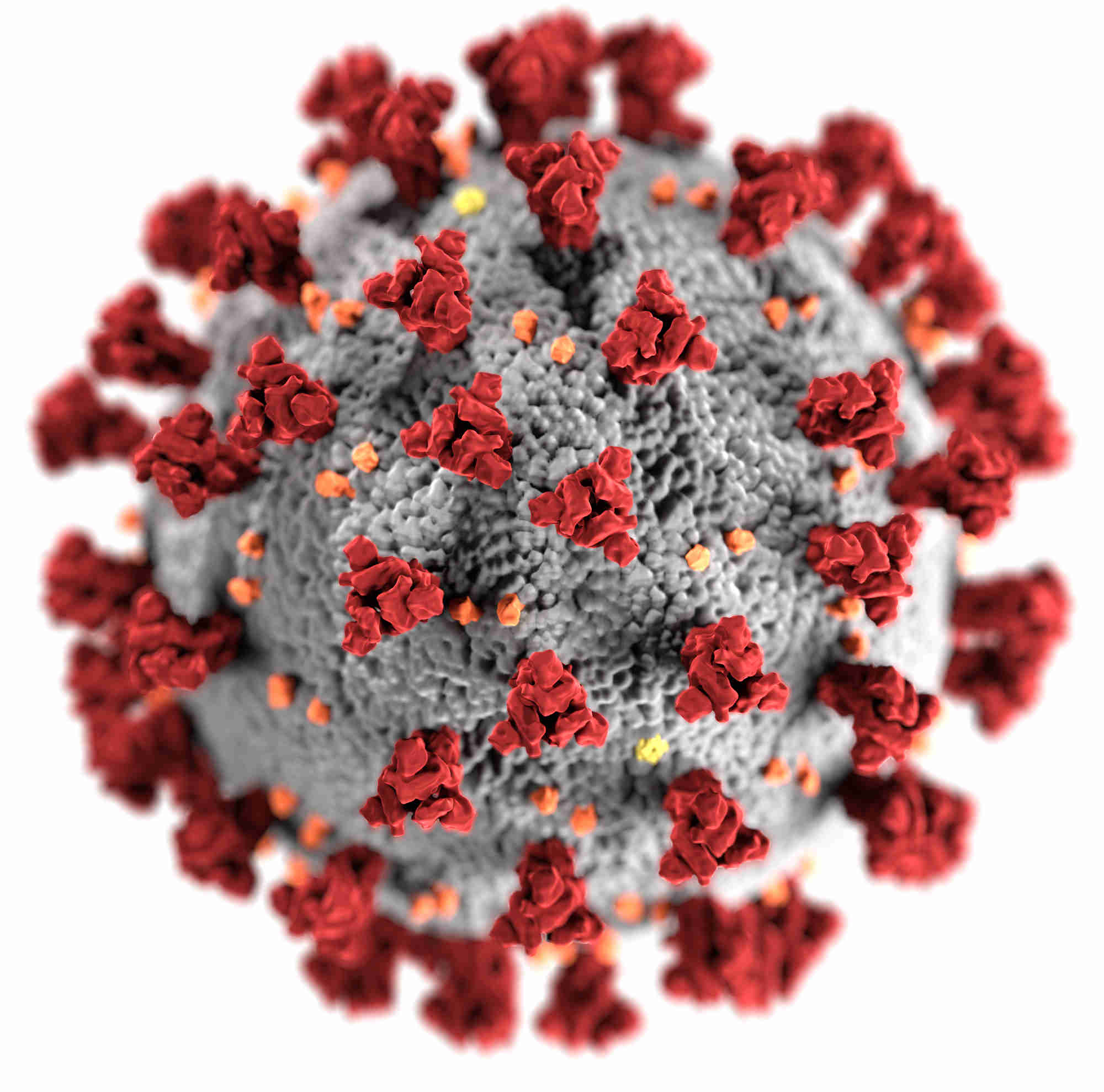 “Enhance the meaning of being a physician”
Protecting time with patients
Skills commensurate with training goals
Promoting progressive autonomy and flexibility
Developing professional relationships 

From the residents’ perspective
 being challenged
 thriving in the process of attaining a goal
 achieving meaning
 strong social relatedness
Resident Experience
VI.C.1.a
Define Fatigue
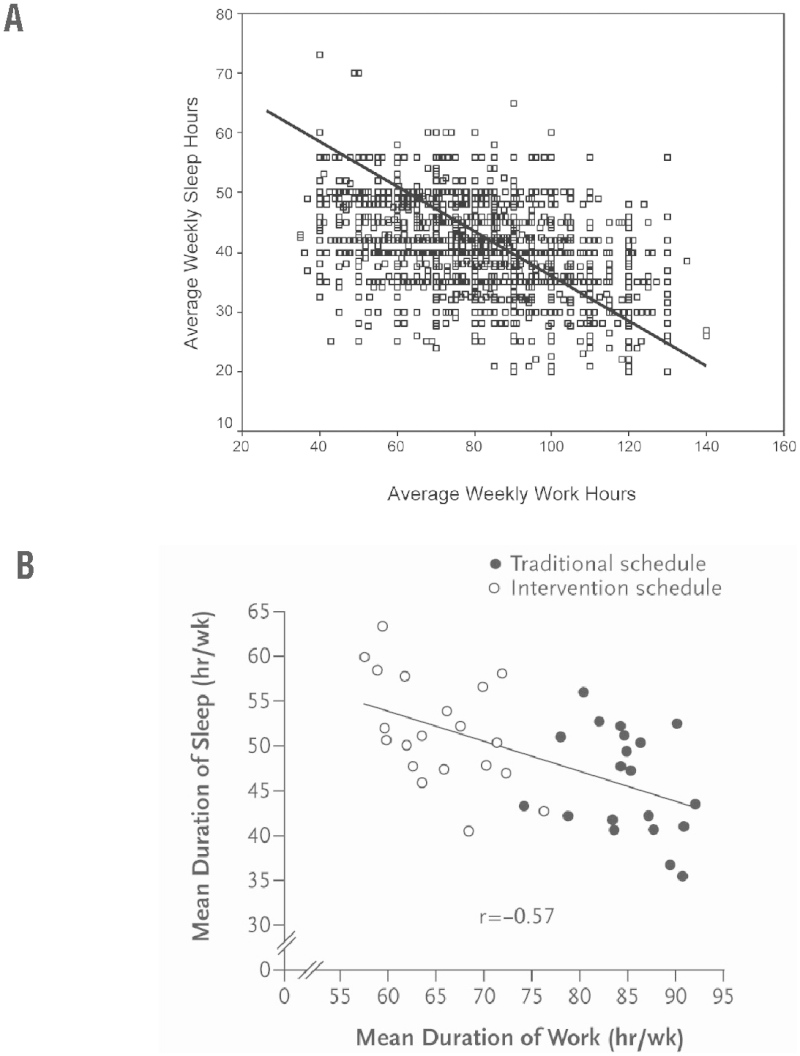 Tiredness
Reduced energy
Increased effort needed to 
	perform tasks effectively 
	avoid errors



Duty Hours are not the only way to influence fatigue
[Speaker Notes: Institute of Medicine (US) Committee on Optimizing Graduate Medical Trainee (Resident) Hours and Work Schedule to Improve Patient Safety; Ulmer C, Miller Wolman D, Johns MME, editors. Resident Duty Hours: Enhancing Sleep, Supervision, and Safety. Washington (DC): National Academies Press (US); 2009. 7, Strategies to Reduce Fatigue Risk in Resident Work Schedules. Available from: https://www.ncbi.nlm.nih.gov/books/NBK214949/]
Define Burnout
Chronic workplace stress resulting in
Exhaustion/Inability To Cope
Alienation/Isolation/Depersonalization
Poor Performance/Low Sense of Accomplishment
[Speaker Notes: Picture reference:https://www.bloomberg.com/news/articles/2012-08-22/the-many-dangers-posed-by-burned-out-doctors
TD Shanafelt, S Boone, L Tan, et al.Burnout and satisfaction with work-life balance among US physicians relative to the general US population
Arch Intern Med, 172 (2012), pp. 1377-1385
C Center, M Davis, T Detre, et al.Confronting depression and suicide in physicians: a consensus statement
JAMA, 289 (2003), pp. 3161-3166
InformedHealth.org [Internet]. Cologne, Germany: Institute for Quality and Efficiency in Health Care (IQWiG); 2006-. Depression: What is burnout? [Updated 2020 Jun 18]. Available from: https://www.ncbi.nlm.nih.gov/books/NBK279286/]
Burnout
50-70% of Residents 
40% of Faculty
Intent to leave medicine
Depression (12-29%)
Substance Use/Abuse
Long work hours and stress are related to burnout
Cardiothoracic surgeons have high depressions scores
[Speaker Notes: Picture reference:https://www.bloomberg.com/news/articles/2012-08-22/the-many-dangers-posed-by-burned-out-doctors
TD Shanafelt, S Boone, L Tan, et al.Burnout and satisfaction with work-life balance among US physicians relative to the general US population
Arch Intern Med, 172 (2012), pp. 1377-1385
C Center, M Davis, T Detre, et al.Confronting depression and suicide in physicians: a consensus statement
JAMA, 289 (2003), pp. 3161-3166
InformedHealth.org [Internet]. Cologne, Germany: Institute for Quality and Efficiency in Health Care (IQWiG); 2006-. Depression: What is burnout? [Updated 2020 Jun 18]. Available from: https://www.ncbi.nlm.nih.gov/books/NBK279286/]
Burnout
Can lead to 
medical errors
poor patient outcomes
problems with professionalism
substance abuse 
intent to leave medicine
~ $7,600 physician/year
[Speaker Notes: Picture reference:https://www.bloomberg.com/news/articles/2012-08-22/the-many-dangers-posed-by-burned-out-doctors
TD Shanafelt, S Boone, L Tan, et al.Burnout and satisfaction with work-life balance among US physicians relative to the general US population
Arch Intern Med, 172 (2012), pp. 1377-1385
C Center, M Davis, T Detre, et al.Confronting depression and suicide in physicians: a consensus statement
JAMA, 289 (2003), pp. 3161-3166
InformedHealth.org [Internet]. Cologne, Germany: Institute for Quality and Efficiency in Health Care (IQWiG); 2006-. Depression: What is burnout? [Updated 2020 Jun 18]. Available from: https://www.ncbi.nlm.nih.gov/books/NBK279286/]
Professional Stress
Change in status
Threats to status
Lack of autonomy
Money
Increased work demands
Work outside of training/interest
Discrimination, harassment, bullying
No hope of change in the future
Isolation
[Speaker Notes: Picture reference:https://www.bloomberg.com/news/articles/2012-08-22/the-many-dangers-posed-by-burned-out-doctors
TD Shanafelt, S Boone, L Tan, et al.Burnout and satisfaction with work-life balance among US physicians relative to the general US population
Arch Intern Med, 172 (2012), pp. 1377-1385
C Center, M Davis, T Detre, et al.Confronting depression and suicide in physicians: a consensus statement
JAMA, 289 (2003), pp. 3161-3166]
Suicide
Suicidal ideation (6-12%)
Increasing rate of suicide 300-400 annually
Surgeon suicide risk factors
Male (95.8% of all surgeon suicides)
Age 63
White
Asian/Pacific Islander (OR 5.38)
Civil/legal issues
Mental health history
Substance abuse (38%)
Access to lethal agents
[Speaker Notes: Picture reference:https://www.bloomberg.com/news/articles/2012-08-22/the-many-dangers-posed-by-burned-out-doctors
TD Shanafelt, S Boone, L Tan, et al.Burnout and satisfaction with work-life balance among US physicians relative to the general US population
Arch Intern Med, 172 (2012), pp. 1377-1385
C Center, M Davis, T Detre, et al.Confronting depression and suicide in physicians: a consensus statement
JAMA, 289 (2003), pp. 3161-3166
Goldman ML, Shah RN, Bernstein CA. Depression and suicide among physician trainees: recommendations for a national response. JAMA Psychiatry. 2015;72(5):411-412. doi:10.1001/jamapsychiatry.2014.3050]
Maintaining Wellness
Protective factors

coping skills
resilience
religious faith
treatment for mental and physical disorders
social and family support
restricted access to lethal means
health
[Speaker Notes: Picture reference:https://www.bloomberg.com/news/articles/2012-08-22/the-many-dangers-posed-by-burned-out-doctors
TD Shanafelt, S Boone, L Tan, et al.Burnout and satisfaction with work-life balance among US physicians relative to the general US population
Goldsmith
Mann JJ. A current perspective of suicide and attempted suicide.  Ann Intern Med.2002;136:302-311.http://www.ncbi.nlm.nih.gov/htbin-post/Entrez/query?db=m&form=6&Dopt=r&uid=11848728Google Scholar SK, Pellmar TC, Kleinman AM, Bunney WE. Reducing Suicide: A National Imperative. Washington, DC: National Academies Press; 2002.]
Question
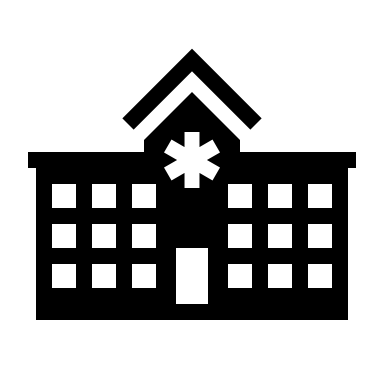 “I am so burnt out. I am ready to walk out of here, right now.”


What is the cost to the institution in physician burnout?
The Cost of Burnout – Institution
37% higher absenteeism
18% lower productivity 
15% lower profitability
Risk of malpractice

Attributable cost of physician burnout in the U.S.
~ $4.6 billion annually

Cost of physician vacancy
Continuity of care
Decline or perception of decline in quality
Recruitment time
$80-100,000 per recruit
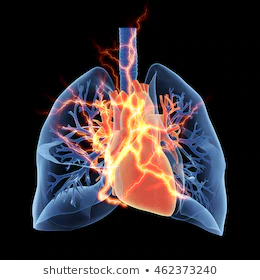 [Speaker Notes: Picture reference:https://www.shutterstock.com/search/heart+lung+anatomy\
Han, Annals of Internal Medicine 2019
https://www.merritthawkins.com/uploadedFiles/merritthawkins_physicianvacancy_whitepaper_2018.pdf]
Individuals within Training Environment
Questions
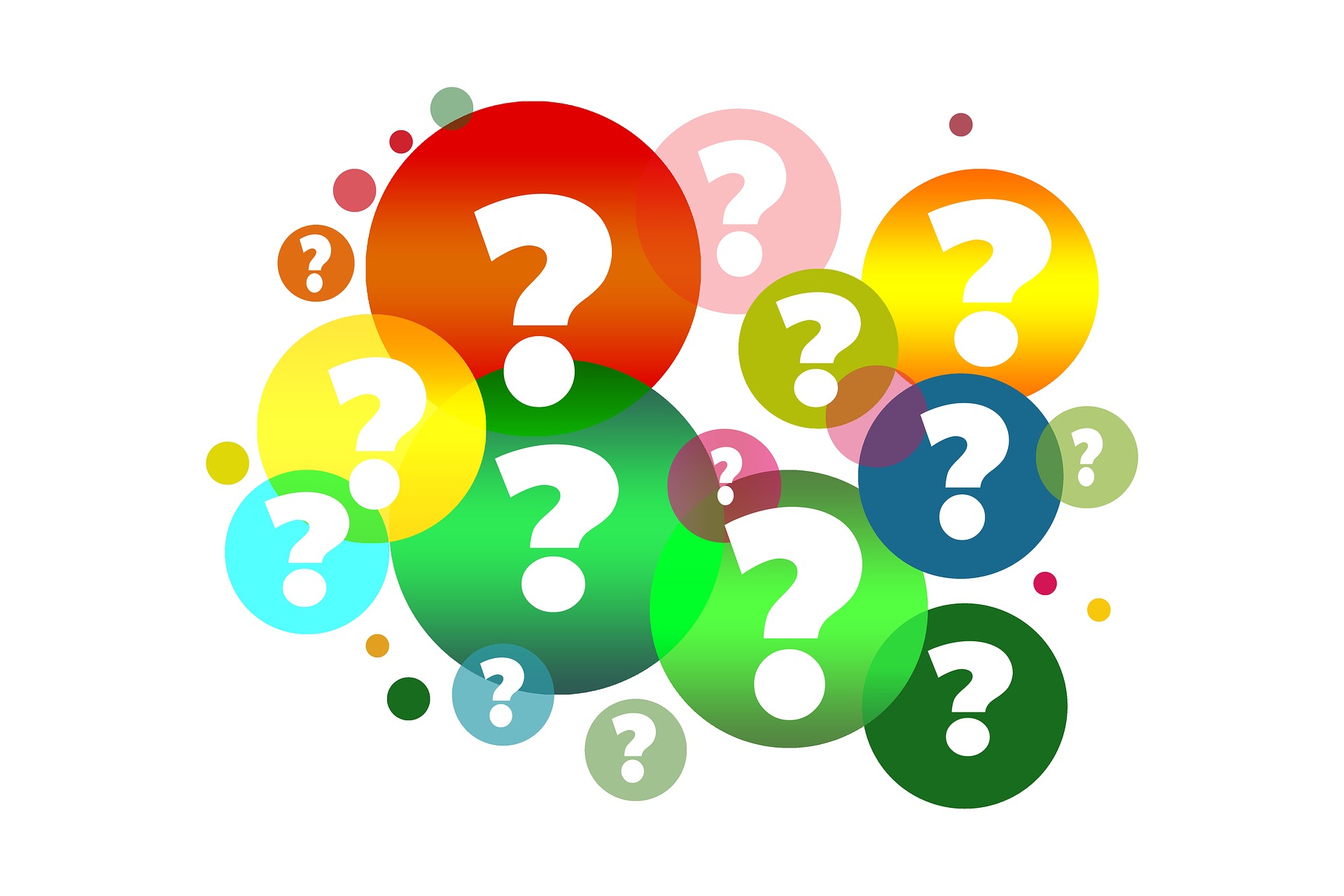 “Ridiculous! I am so burnt out. I am ready to walk out of here, right now.”

What is the institution doing?

“Can I scrub on the perforated esophagus?”
Objectives
Thank You
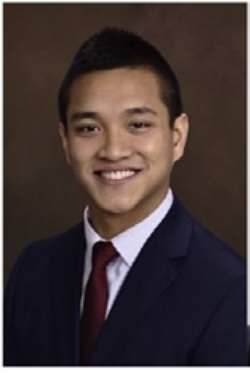 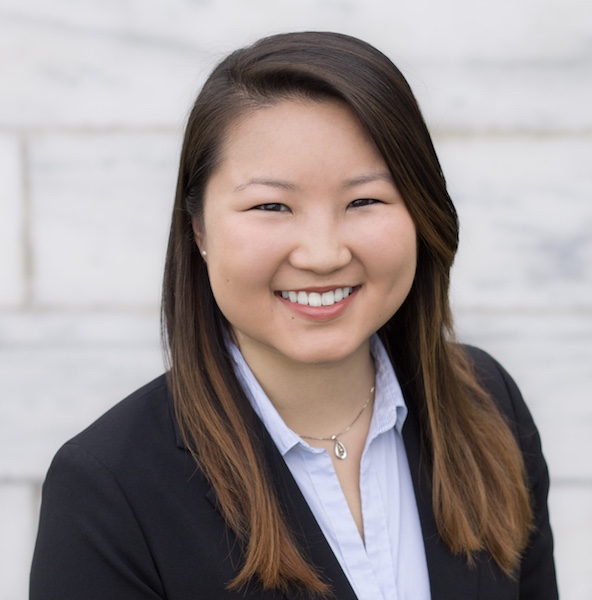